Naše skutečná a online identita- bezpečný internet
ZŠ a MŠ Město Touškov
Co si představíme pod pojmem identita?
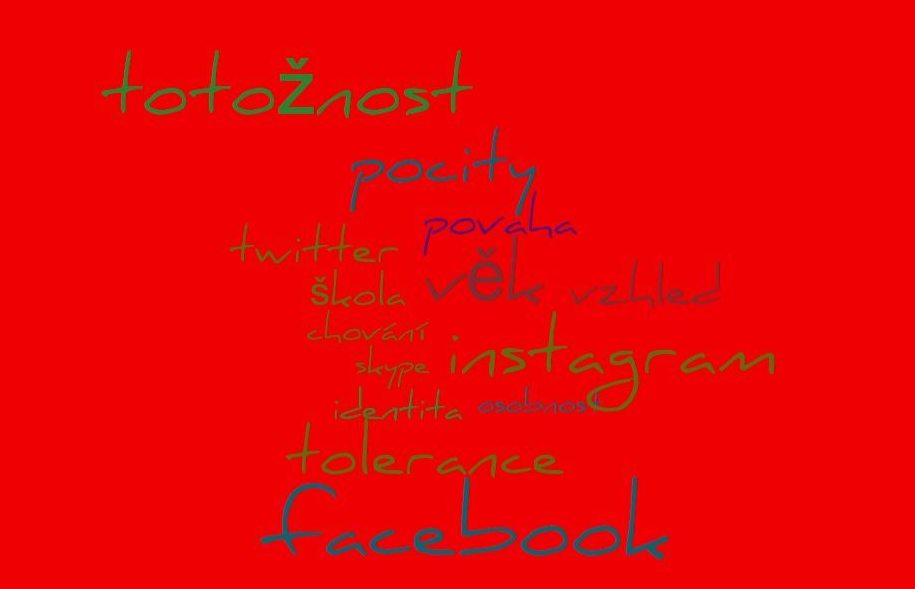 Co si představíme pod pojmem identita?
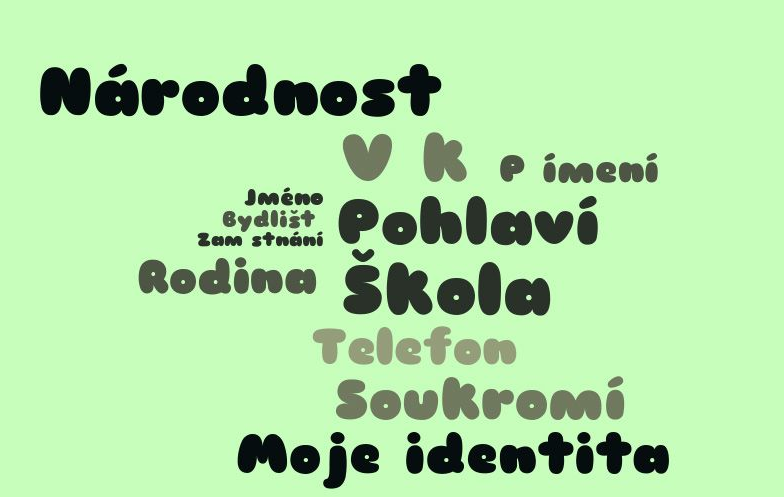 Co si představíme pod pojmem identita?
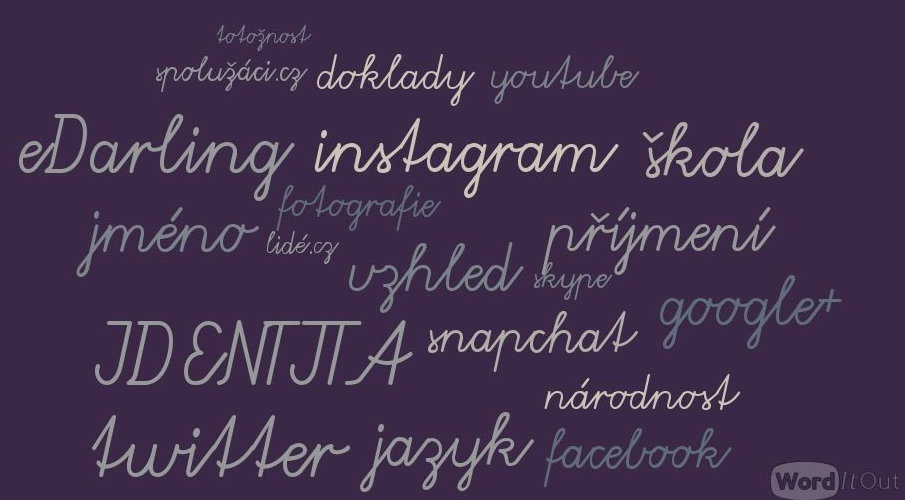 Co si představíme pod pojmem identita?
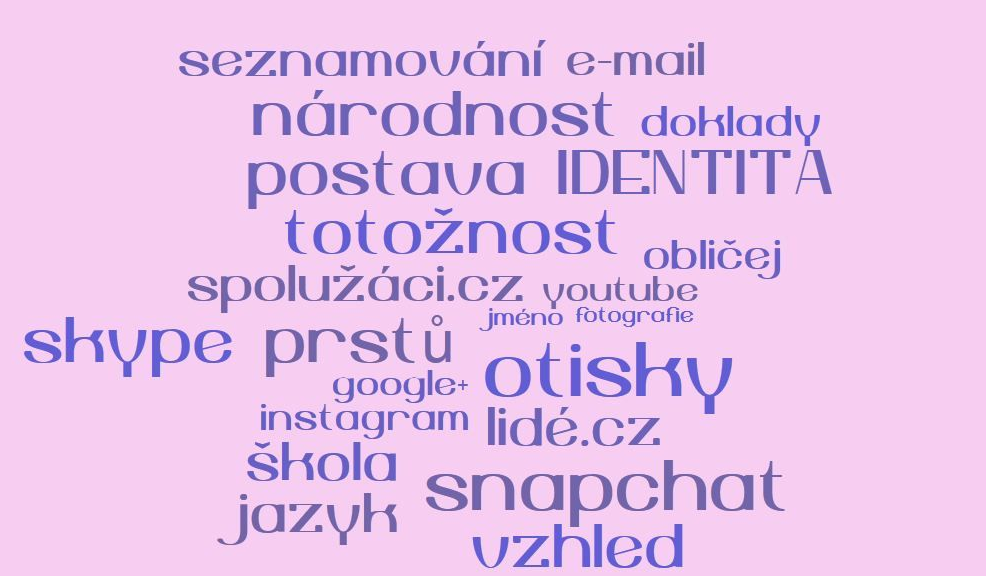 Co si představíme pod pojmem identita?
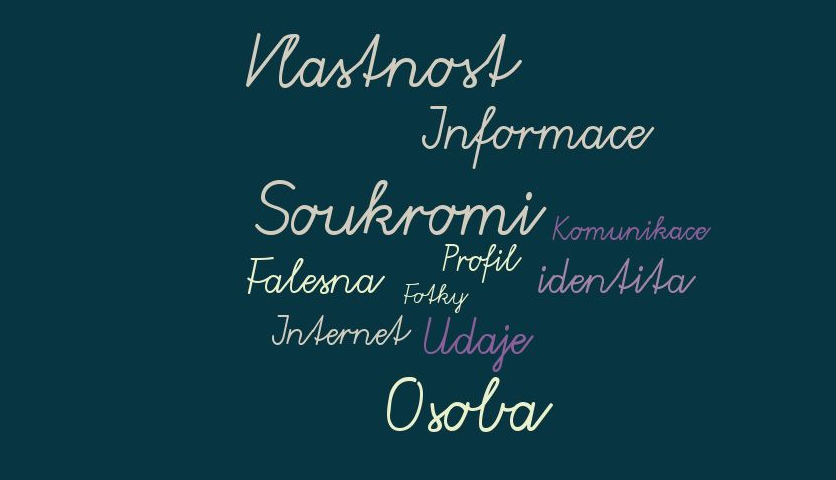 Proč je naše identita důležitá?
Je důležité poznat v sobě sám(a) sebe.
Ukazuje ostatním, kdo jsme a že jsme jedineční, že nemůžeme být někým jiným. 
Žádný člověk se nemůže přizpůsobit společnosti bez kontaktu s druhými lidmi.
Proto, aby se za nás nikdo nevydával a nepoužíval naše údaje.
Je to naše soukromí.
Protože, když ji nebudeme znát, nebude nás znát nikdo ani my sami
Protože je to naše vizitka na internetu.
Proč je dobré měnit naší identitu? A kdy?
Když nás někdo začne sledovat až příliš musíme si identitu změnit kvůli našemu bezpečí.
Při práci s internetem si musíme dávat bacha na osobní údaje při hraní her a aktivitách na internetu.
Když provedeme vážný zločin, musíme dezertovat a samozřejmě změnit své dokumenty a identitu, pro další žití psance v normálním tragikomickém životě… :-)
Když ti někdo stolkuje internetový stránky, často je lepší si všechny svoje údaje smazat nebo změnit, snažit se moc sociální sítě nepoužívat a věnovat se jiným činnostem.
Není to dobré.V případě, když potkáme cizího člověka a chce znát naše jméno nebo něco podobného a nejsme si jisti, jestli to máme říct je občas dobré říci něco jiného než je pravda:)
To je naše identita
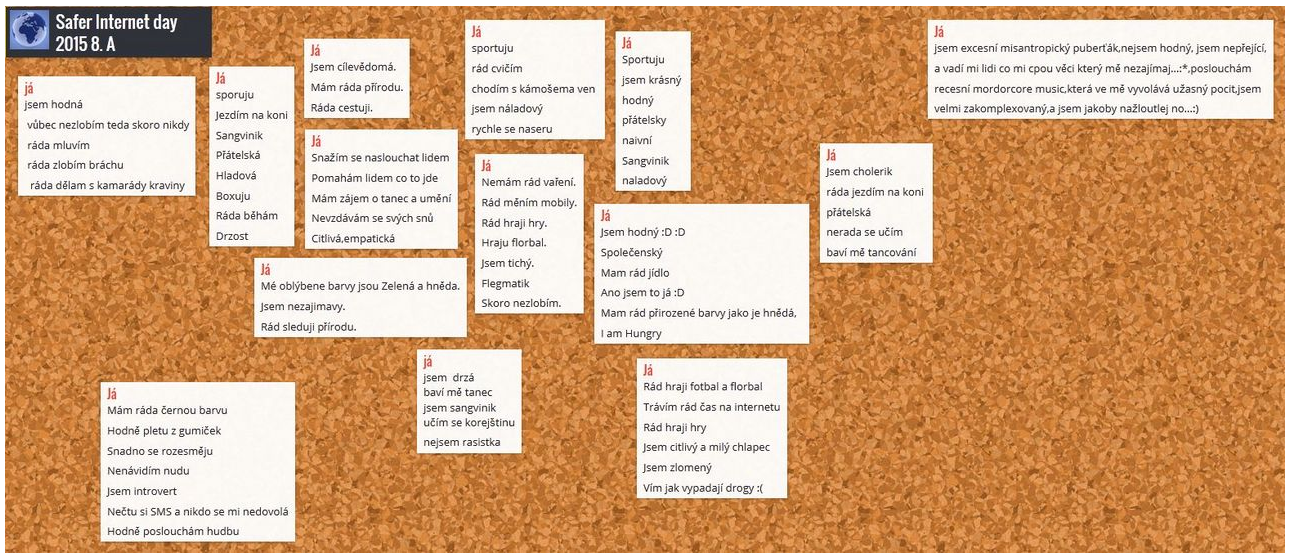